Beekeeper’s VocabularySection Three
The 1828 & 1913 Definitions
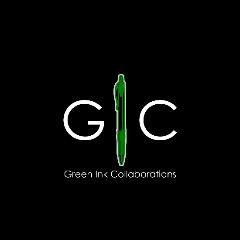 The List
1. agony
  2. competent
  3. gleam
  4. indication
  5. laboriously
  6. merely
  7. overlook
  8. precariously
  9. resume
10. retrieve
11. reveal
12. sheer
13. significance
14. singular
15. start
16. still
17. summon
18. utterly
19. vital
20. weary
agony
the 1st  word – an example
“Take Mozart—frenzied gaiety and weeping put to music. The agony of the man is at times unbearable. 
Let us go.”
agony
the 1st word –  definitions
Violent contest or striving.
Pain so extreme as to cause writhing or contortions of the body, similar to those made in the athletic contests in Greece; and hence, extreme pain of mind or body; anguish; paroxysm of grief; specifically, the sufferings of Christ in the garden of Gethsemane.
agony
the 1st word –  more definitions
Paroxysm of joy;  keen emotion.
With cries and agonies of wild delight. Pope.
The last struggle of life; death struggle. 
Syn. -- Anguish; torment; throe; distress; pangs; suffering. -- Agony, Anguish, Pang.
Go back to the The List of words.
competent
the 2nd word – an example
“To my considerable surprise, Russell, you have proven a competent assistant and, furthermore, hold some promise for becoming an invaluable one.”
competent
the 2nd word –  definitions
Answering to all requirements; adequate; sufficient; suitable; capable; legally qualified; fit. “A competent knowledge of the world.” Arrerbury. “Competent age.” Grafton. “Competent statesmen.” Palfrey. “A competent witness.” Bouvier.
Go back to the The List of words.
gleam
the 3rd word – an example
The briefest flash of apprehension passed across the familiar face, followed rapidly by a gleam of gold from his left incisor as this exotic ruffian gave me 
a rakish grin.
gleam
the 3rd word –  definitions
A shoot of light; a small stream of light; a beam; a ray; a glimpse.
A glimmer, and then a gleam of light. Longfellow.
Brightness; splendor.
In the clear azure gleam the flocks are seen. Pope.
Go back to the The List of words.
indication
the 4th word – an example
The first indication was a scrabble and thump from within the house. The kitchen door crashed open and a young thief with black hair and a frightened face exploded out, trailing currency notes 
like autumn leaves.
indication
the 4th word –  definitions
Act of pointing out or indicating.
That which serves to indicate or point out; mark; token; sign; symptom; evidence.
Discovery made; information. Bentley.
Explanation; display. [Obs.] Bacon.
(Med.) Any symptom or occurrence in a disease, which serves to direct to suitable remedies. 
Syn. -- Proof; demonstration; sign; token; mark; evidence; signal.
Go back to the The List of words.
laboriously
the 5th word – an example
“Just a minute, Mr. Todd, you’re a shilling short here.”

“Ah, terrible sorry, I must a dropped it.” He laboriously counted out three pennies, a ha’penny, and six farthings.
laboriously
the 5th word –  definition
With labor, toil or difficulty.
Go back to the The List of words.
merely
the 6th word – an example
At first it seemed nothing serious, merely an upset stomach, but it progressed until he was curled up in his bed, bathed in sweat, and groaning horribly.
merely
the 6th word –  definitions
Unmixed; pure; entire; absolute; unqualified.
Only this, and nothing else; such, and no more; simple; bare; as, a mere boy; a mere form.
Go back to the The List of words.
overlook
the 7th word – an example
“I can’t. There’s always a chance they overlooked something, that these suspicious old eyes might see something.” He gave a sharp bark of cynical laughter.
overlook
the 7th word –  definitions
To look down upon from a place that is over or above; to look over or view from a higher position; to rise above, so as to command a view of; as, to overlook a valley from a hill. 
Hence: To supervise; to watch over; sometimes, to observe secretly; as, to overlook a gang of laborers; to overlook one who is writing a letter.
To inspect; to examine; to look over carefully or repeatedly.
overlook
the 7th word –   more definitions
To look upon with an evil eye; to bewitch by looking upon; to fascinate. 
To look over and beyond (anything) without seeing it; to miss or omit in looking; hence, to refrain from bestowing notice or attention upon; to neglect; to pass over without censure or punishment; to excuse.
Go back to the The List of words.
precariously
the 8th word – an example
I closed the door, shot out the window, and had a bad moment when I stood balanced precariously between sill and limb and tried to close the window.
precariously
the 8th word –  definitions
At the will or pleasure of others; dependently; by an uncertain tenure; as, he subsists precariously [1828]
Go back to the The List of words.
resume
the 9th word – an example
When the supplies ran low, he resumed the habit of cigarettes, which he had left some years before.
resume
the 9th word –  definitions
To take back.
The sun, like this, from which our sight we have, Gazed on too long, resumes the light he gave. Denham.
To enter upon, or take up again.
To begin again; to recommence, as something which has been interrupted; as, to resume an argument or discourse.
Go back to the The List of words.
retrieve
the 10th word – an example
“My dear Russell, I am retired. I am no longer required to retrieve missing pencil boxes or track down errant husbands.”
retrieve
the 10th word –  definitions
To find again; to recover; to regain; to restore from loss or injury; as, to retrieve one's character; to retrieve independence.
To recall; to bring back.
To remedy the evil consequence of, to repair, as a loss or damage.
Accept my sorrow, and retrieve my fall. Prior.
Go back to the The List of words.
reveal
the 11th word – an example
A fug of sweat and illness met us at his door, and the light revealed the pale, wet skin and unfocussed eyes 
of high fever.
reveal
the 11th word –  definitions
To make known (that which has been concealed or kept secret); to unveil; to disclose; to show.
Specifically, to communicate (that which could not be known or discovered without divine or supernatural instruction or agency). 
Syn. -- To communicate; disclose; divulge; unveil; uncover; open; discover; impart; show. See Communicate. -- Reveal, Divulge. To reveal is literally to lift the veil, and thus make known what was previously concealed
Go back to the The List of words.
sheer
the 12th word – an example
I was vaguely aware of Mycroft Holmes sending for some food and pressing hot drinks into our hands, but the warmth and the lack of movement were such sheer bliss that I was not interested in anything else.
sheer
the 12th word –  definitions
Bright; clear; pure; unmixed.
Very thin or transparent; -- applied to fabrics; as, sheer muslin.
Being only what it seems to be; obvious; simple; mere; downright; as, sheer folly; sheer nonsense. 
Straight up and down; vertical; perpendicular.
Go back to the The List of words.
significance
the 13th word – an example
Of course, even then I realized that had the case been of any earthly significance whatsoever, I should have been kept firmly in my auxiliary role.
significance
the 13th word –  definitions
Meaning; import; that which is intended to be expressed; as the significance of a nod, or of a motion of the hand, or of a word or expression.
Force; energy; power of impressing the mind; as a duty enjoined with particular significance.
Importance; moment; weight; consequence.
Go back to the The List of words.
singular
the 14th word – an example
“I was indeed filled with a singular lack of enthusiasm at the prospect. I admit that. However, I hope you understand that this was not due to any doubts concerning your abilities.”
singular
the 14th word –  definitions
Standing by itself; out of the ordinary course; unusual; uncommon; strange; as, a singular phenomenon.
Distinguished as existing in a very high degree; rarely equaled; eminent; extraordinary; exceptional; as, a man of singular gravity or attainments.
Departing from general usage or expectations; odd; whimsical; -- often implying disapproval or censure.
Go back to the The List of words.
start
the 15th word – an example
...a silent, rigid, shell-shocked young man—a boy, really, but for the trenches—who did no great work himself and who started at every sudden noise, but who served to keep us at our work by his mere distressing presence.
start
the 15th word –  definitions
To move suddenly, as with a spring or leap, from surprise, pain, or other sudden feeling or emotion, or by a voluntary act.
And maketh him out of his sleep to start. Chaucer.
I start as from some dreadful dream. Dryden.
To set out; to commence a course, as a race or journey; to begin; as, to start business.
At once they start, advancing in a line. Dryden.
Go back to the The List of words.
still
the 16th word – an example
One warm, still evening just after dusk we walked back from an outing on the other side of Eastbourne.
still
the 16th word –  definitions
Motionless; at rest; quiet; as, to stand still; to lie or sit still. “Still as any stone.” Chaucer.
Uttering no sound; silent; as, the audience is still; the animals are still.
The sea that roared at thy command, At thy command was still. Addison.
Not disturbed by noise or agitation; quiet; calm; as, a still evening; a still atmosphere. 
Comparatively quiet or silent; soft; gentle; low.
Go back to the The List of words.
summon
the 17th word – an example
I rubbed my tired eyes and propped up my sore foot and thought vaguely of a bath but found I could not summon the energy to do anything except sit on the wagon’s back step and watch the horse graze.
summon
the 17th word –  definitions
To call, bid, or cite; to notify to come to appear; -- often with up.
Stiffen the sinews, summon up the blood. Shak.
Trumpets summon him to war. Dryden.
To give notice to, or command to appear, as in court; to cite by authority; as, to summon witnesses.
Go back to the The List of words.
utterly
the 18th word – an example
Music, but no music I had before heard, emanating from Holmes’ house, a gay, dancing tune, instantly invigorating and 
utterly unexpected.
utterly
the 18th word –  definitions
In an utter manner; to the full extent; fully; totally; as, utterly ruined; it is utterly vain.
Go back to the The List of words.
vital
the 19th word – an example
At this point in an investigation one never knows which small detail will be of vital importance.
vital
the 19th word –  definitions
Belonging or relating to life, either animal or vegetable; as, vital energies; vital functions; vital actions.
Contributing to life; necessary to, or supporting, life; as, vital blood.
Do the heavens afford him vital food? Spenser.
Being the seat of life; being that on which life depends; mortal.
The dart flew on, and pierced a vital part. Pope.
Go back to the The List of words.
weary
the 20th word – an example
The end of a case is always long, tedious, and anticlimactic, and since this is my story, I choose to save myself from having to describe the next hours of weariness and physical letdown and questions and the ugliness of confronting those men.
weary
the 20th word –  definitions
Having the strength exhausted by toil or exertion; worn out in respect to strength, endurance, etc.; tired; fatigued.
Causing weariness; tiresome. 
Having one's patience, relish, or contentment exhausted; tired; sick; -- with of before the cause; as, weary of marching, or of confinement; weary of study. 
Syn. -- Fatigued; tiresome; irksome; wearisome
Go back to the The List of words.
The List
1. agony
  2. competent
  3. gleam
  4. indication
  5. laboriously
  6. merely
  7. overlook
  8. precariously
  9. resume
10. retrieve
11. reveal
12. sheer
13. significance
14. singular
15. start
16. still
17. summon
18. utterly
19. vital
20. weary
Works Cited
The ARTFL Project.  The University of Chicago, n.d.  Web.  8 Aug. 2014.
King, Laurie R.  The Beekeeper’s Apprentice:  or, On the Segregation of the Queen.  New York:  Picador, 2014.  Kindle file.
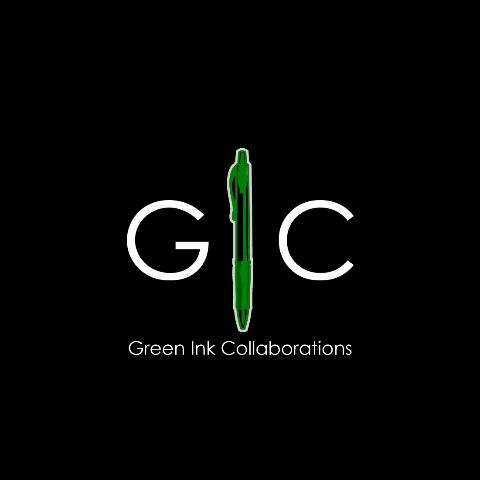 green.ink.collaborations@gmail.com